Podmienky dlhodobého rozvoja II
Komparatistika
Doc. Marek Rybář, PhD.
Prehľad prednášky
Inštitucionálne vysvetlenia a ich alternatívy
Hospodársky rast, rozvoj a demokracia
Ľudský kapitál a dedičstvo kolonializmu
Iné chápanie modernity a rozvoja:
Demografia
Doprava
Nájdite päť rozdielov
Inštitucionálne vysvetlenia
Acemoglu a Robinson Why Nations Fail (2012): 
krátke video alebo 500 strán za 5 minút:

https://www.youtube.com/watch?v=2z5RAZlv2UQ
Inštitucionálne vysvetlenia
rozdiely v stupni hospodárskeho a sociálneho rozvoja sú spôsobené politickými inštitúciami:
extraktívne inštitúcie vs. dobré inštitúcie
prvé zamerané na procesy, ktoré reprodukujú/vytvárajú nerovnosti, potláčajú sebarealizáciu, odporujú voľnej súťaži a nevedú k inováciám
Latinská Amerika: kolonisti vytvorili alebo prebrali systém konzervujúci politické a sociálne nerovnosti
Inštitucionálne vysvetlenia
dobré inštitúcie umožňujú sebarealizáciu, inovácie, slobodu slova, rovnosť pred zákonom a ochraňujú politickú aj hospodársku súťaž
Severná Amerika: anglickí kolonisti chceli použiť stratégie podobné španielskym v Južnej Amerike, ale podmienky na to neboli vyhovujúce
Inštitucionálne vysvetlenia
zotročenie pôvodného obyvateľstva nefungovalo, rovnako ani “export” de facto nevoľníkov z materskej krajiny
namiesto toho inštitúcie, ktoré postupne zavádzali samosprávu, obmedzenú pol. rovnosť a súťaž a podmienky pre hospodársky, sociálny a politický rozvoj
Inštitúcionálne vysvetlenia a ich  alternatívy
geografia
politická kultúra
rozhodnutia “osvietených” lídrov
ľudský kapitál
Dôvera/Trust
čo je to dôvera/trust?
Nerovnosti ako priame dedičstvo koloniálnej éry
kolonializmus mal vplyv na sociálnu identifikáciu a sociálne postoje podoba režimov
Nunn (2008): v oblastiach Afriky, odkiaľ otrokári predali najviac ľudí do otroctva, došlo k zastaveniu spolupráce medzi osadami pôvodných obyvateľov 
 kmeňová fragmentácia, žiadne širšie etnické identity
Nerovnosti ako priame dedičstvo koloniálnej éry
Nunn (2009): obchod s otrokmi kultúrne zmeny 
dnešní obyvatelia, ktorých predkovia boli obeťami obchodu  s otrokmi, majú výrazne nižšiu mieru medziľudskej dôvery, dôvery voči úradom či dokonca voči príbuzným
to ukazuje na koloniálny pôvod dôvery, ktorú napr. Inglehart (1997) spája s demokratizáciou
Modernizácia a rozvoj
ekonomické faktory vedú k modernite, hospodárskemu a politickému progresu
S.M. Lipset (1959): výška príjmu HDP per capita  podnecuje demokratizáciu a udržiava demokraciu
príjem úzko súvisí s ďalšími javmi, ktoré vplývajú na demokraciu
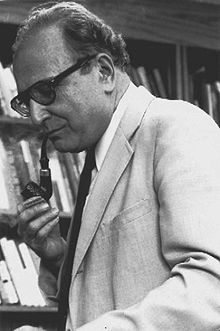 Modernizácia a rozvoj: súčasná debata
Anti-Lipset: Przeworski a kol (2000): vzťah medzi bohatstvom obyvateľov a typom politického režimu
vznik demokracie nezávisí od výšky príjmu na obyvateľa
ale pravdepodobnosť, že demokracia prežije, rapídne narastá s rastúcim príjmom na hlavu
Przeworski a kol (2000)
korene demokracie a diktatúry teda nie sú primárne ekonomické 
1950-1990: demokracie takmer určite prežijú, ak sa prelomí určitá výška príjmu na hlavu
aj keď demokracia niekedy vznikne v chudobnej krajine, je veľmi zraniteľná, v bohatých je demokracia naopak “nedobytná”
Przeworski a kol (2000)
inštitúcie neovplyvňujú hospodársky rast (“Anti-Acemoglu”) 
Taiwan, Singapur, Južná Kórea, Thajsko, Japonsko, Grécko a Malta: najväčší skok vpred
diktatúry: TW, SING
väčšinou diktatúry: JKOR
demokracie: JAP, MAL 
oba režimy: POR, GRE, THAI
Przeworski a kol (2000)
celkové príjmy rástli rovnako v DEM aj DIKT
ale príjem na hlavu vyšší v DEM (pretože pomalší rast obyvateľstva)
DIKT: nárast pracovnej sily a nízke mzdy, DEM: vyššie mzdy, efektivita práce, viac využívali nové technológie
Przeworski a kol (2000)
 nie je potrebné obetovať demokraciu kvôli hospodárskemu rastu
DIKT majú mnoho nevýhod oproti DEM:
život je ťažší a kratší, ekonomika rastie len ak sú politicky stabilné (t.j. represívne)
DEM: pol. nestabilita nemá zásadný vplyv na ich hosp. rast (v porovnaní s DIKT)
Przeworski a kol (2000): kritika
kritizované z teoretických aj metodologických pozícií
najsilnejšia kritika sa týka skreslujúceho výberu prípadov (selection bias)
Boix a Stokes (2003): je chyba skúmať prípady až po roku 1950: distribúce DEM a DIKT v tomto čase nie je náhodná, ale typ režimu a bohatstvo silno korelujú
Boix a Stokes (2003)
čo viedlo k stavu, že bohaté krajiny boli väčšinou DEM a chudobnné väčšinou DIKT?
demokratizácia 1850-1940: silný vzťah medzi príjmom na hlavu a demokratizáciou
rozvoj (development) VEDIE k demokracii, len to menej vidíme po r. 1950, lebo bohaté krajiny už vtedy SÚ demokratické
Boix a Stokes (2003)
ako PRESNE vedie rozvoj a bohatstvo k demokracii?
Boix (2003): DEM nevzniká kvôli nárastu samotného príjmu, je to len náhrada za oveľa fundamentálnejšie faktory v pozadí
kľúčom je rastúca príjmová rovnosť: s jej nárastom klesá obava z politickej rovnosti
Boix a Stokes (2003)
príjmová rovnosť: v bohatej spoločnosti by bohatí jednotlivci prerozdeľovaním majetku (zdaňovaním) stratili menej ako v chudobnej spoločnosti
pretože prvé industrializované krajiny dosiahli príjmovú rovnosť pri nižších hodnotách príjmu na obyvateľa, efekt rozvoja na demokraciu bol viditeľnejší pred r. 1950
Demokracia v bohatých krajinách
prečo je demokracia “zabezpečenejšia” v štátoch, ktoré sú (na hlavu) bohatšie?
Prečo rozvoj udržiava demokraciu?
Inglehart (2000): materiálne podmienky ovplyvňujú, ako  jednotlivci vnímajú realitu
rozvoj vplýva na subjektívne vnímaný blahobyt a to má vplyv na legitimitu režimu
vysoká úroveň blahobytu podporuje demokraciu, úzka súvislosť medzi vnímaním well-being a typom režimu (napriek anekdotám, bohaté “krajiny” sú spokojnejšie
Ľudský kapitál/vzdelanie
Lipset (1959) špekuloval o vplyve vzdelania, ktoré “rozširuje ľudský rozhľad, uľahčuje toleranciu, potláča sklony k extrémizmu a zvyšuje schopnosti učiniť racionálne volebné rozhodnutie”
Boix a Stokes (2003): vzdelanie má ešte silnejšiu prediktívnu hodnotu než príjem na hlavu pri vysvetľovaní rozvoja a DEM
Ľudský kapitál/vzdelanie
Glaeser a kol (2004): kľúčom k budúcemu rozvoju neboli inštitúcie, ale ľudský kapitál kolonizátorov
“dobré inštitúcie” (Acemoglu a kol) nespôsobili rozvoj a hosp. rast
rozsah školskej dochádzky (podiel populácie) v r. 1900 pozitívne koreluje s výškou príjmu v r. 2000
Glaeser a kol (2004)
panelové dáta 1960-2000: zvyšujúci sa podiel vzdelanej populácie vplýva na nárast počtu demokracií
1960: (takmer) všetky chudobné krajiny boli DIKT, ale mali rôznu mieru hosp. rastu
ústavné obmedzenia vlády nemali vplyv na rast
ochrana súkr. vlastníctva a rast vznikajú rozhodnutím diktátorov, nie ich obmedzením
Ľudský kapitál/vzdelanie
Woodberry (2012): vzťah medzi pôsobením misionárov a následnými štrukturálnymi zmenami v týchto (bývalých) kolóniách
misionári (protestantskí): založili väčšinu vzdel. inštitúcií, prvú podobu tlačeného písma pre domorodé jazyky, tlačili prvé knihy a noviny, vyučili prvých domácich tlačiarov
často ako prví žiadali citlivejší prístup k dom. obyvateľstvu
Woodberry (2012)
to neznamená ich bezproblémový pôsobenie: rozvrat tradičných spol., rasizmus a pod.
ALE: spôsobili socioštruktúrne zmeny podporujúce DEM
laické hnutie, čítanie Biblie v spolkoch, masové vzdelávanie + narušenie monopolu koloniálnych elít nad týmito činnosťami
Woodberry (2012)
aktivity misionárov v minulosti silne korelujú s DEM, hosp. rozvojom, vzdelaním, členstvom v spolkoch 
historický výskyt protestantských misionárov vysvetlí viac ako polovicu variácie v miere DEM  v Afrike, Ázii, Latinskej Amerike a Oceánii
Ľudský kapitál/vzdelanie
Lankina a Getachev (2012): rozdiely medzi štátmi Indie
gramotnosť z koloniálnej éry, obzvlášť ženská gramotnosť, je výrazne spojená s mierou DEM v štátoch nezávislej Indie
navyše, úrovne gramotnosti a DEM úzko súvisia s výskytom protestantských misionárov v Indii v predch. obdobiach
Ako ? Vplyv ľudského kapitálu
aktivity misionárov ovplyvnili mechanizmus prenos gramotnosti medzi generáciami
čítanie Biblie v rodine a cirk. spoločenstve: udržiavanie a reprodukcia kultúrnych hodnôt spajaných s DEM
jasné odlíšenie medzi dôsledkami konania misionárov a koloniálnej (“štátnej”) správy
Demokracia a rozvoj: súhrn
rozvoj a demokracia môžu byť ovplyvnené aj medzinárodnopolitickými faktormi (kolonializmus)
výskum demokratizácie bežne pracuje s ukazovateľmi ako príjem na hlavu, ľudský kapitál, dôvera, sociálne nerovnosti a sociálne identity ako faktormi vzniku DEM
tieto (zdanlivo) pôvodné faktory môžeme interpretovať aj v širšom medzin. kontexte
Rozvoj: alternatívne prístupy
rozvoj nemusí byť naviazaný len na hospodársky progres
množstvo modernizačných zmien, ktoré pripisujeme ekonomickým procesom, sa dajú vysvetliť aj v inom kontexte
demografické procesy: základ fundamentálnych socioštruktúrnych zmien
Demografické procesy
ovplyvnili, kde ľudia žijú (sídelná štruktúra), ako komplexné sú ľudské spoločenstvá, v akom vzťahu sú muži a ženy
Dyson (2001): mnohé aspekty sociálneho rozvoja vznikli kvôli postupujúcej demografickej zmene a aspoň čiastočne nezávisle od zmien v hospodárskej oblasti
Dyson (2001): Demografická transformácia
1) “počiatočný bod”: výrazný pokles mortality
2) kvôli tomu došlo k nárastu populácie
3a) toto viedlo k poklesu pôrodnosti
- sociálne a kultúrne charakteristiky populácie determinujú priebeh a rýchlosť poklesu, ale nie sú jeho príčinou 
ani ekonomické faktory nie sú dostatočným vysvetlením:
Demografická transformácia
niekde si rodičia už nemôžu dovoliť ďalšie deti (chudoba) a inde rodičia radšej užívajú materiálne statky než napr. 5. a 6. dieťa 
3b) zároveň nárast populácie vedie k urbanizácii: premene rurálnych na komplexné urbánne sídla, resp. migrácii do miest
Demografická transformácia
v dôsledku mestského života: pôvodné ciele reprodukovať rodinu ustupujú snahe o zdravotnú starostlivosť, vzdelanie a materiálne zabezpečenie individuálnych detí
4) nevyhnutným následkom je starnutie populácie a feminizácia staršej generácie (ženy žijú dlhšie ako muži, menej času oproti minulosti strávia starostlivosťou o deti)
Demografická transformácia
5) urbanizácia spôsobuje štrukturálne zmeny: deľbu práce, špecializáciu, vzdelávanie a príprava na povolanie sú dôležitejšie, potreba obchodnej (trhovej) monetárnej výmeny
6) to vyžaduje rozvoj štátu a štátnej byrokracie, komplexnosť spoločnosti rastie, vznik inštitúcií občianskej spoločnosti vedie k rozšíreniu základov politickej moci
Demografia a demokracia
demokratické požiadavky zvyčajne prichádzajú od urbánnej časti populácie
H. Laski: “Organized democracy is the product of urban life”
demografická a demokratická transformácia zvyčajne prichádzajú spoločne: (veľmi) mladú populáciu rozptýlenú po rurálnych oblastiach strieda starnúce, urbánne a asertívnejšie obyvateľstvo
Doprava ako faktor rozvoja
množstvo faktorov prispieva k socioekonomickému progresu, ale mobilita a dopravná infraštruktúra sú mimoriadne dôležité
vyhovujúce životné podmienky, napr. dostatok kvalitnej potravy, dostupná zdravotná starostlivosť, vzdelanie, dobrá práca a pod. sa dajú užívať iba tam, kde sú podmienky na prepravu, ľudí, tovaru a ideí
Doprava ako faktor rozvoja
dramatické rozdiely medzi nerozvinutým a rozvinutým svetom
Globálny juh: nedostatok dopr. prostriedkov, zanedbaná dopr. infraštruktúra, zdroje a zručnosti na zlepšenie nie sú k dispozícii
väčšina populácie žije v polouzavretých sídlach, kde chudoba a imobilita súvisia
Doprava ako faktor rozvoja
“nová dopravná revolúcia” v rozvinutom svete:
lacná masová letecká doprava
vysoká  a rastúca osobná mobilita (autá)
zrýchlená a zvýšená preprava tovarov internacionalizácia priemyslu a obchodu a vznik “Global village”
Doprava a rozvoj
Hilling (1996): vzťah dopravy a rozvoja je komplexný a nedá sa určiť príčina a následok
záleží to od miesta aj od času, o ktorom uvažujeme
1) prípady, keď rozvoj nasledoval dopravu: nové železnice viedli k nárastu produkcie exportných komodít (kakao a Nigéria)
dopravná infraštruktúru v Amazónii  expanzia poľnohospodárstva, lesníctva a baníctva
Doprava a rozvoj
2) alternatívne: transport je v zásade odpoveďov na požiadavky, práve vtedy má aj najväčší vplyv na rozvoj
ale doprava a infraštruktúra vznikala aj kvôli iným než ekonomickým motiváciám:
vojenské, ideové a politické motivácie
nové delenie afr. kolónií na konci 19. stor.  posilnenie koloniálnej správy kontrola nad územím
Rozvojové impulzy dopravy
dôsledky pre používateľov:
zníženie nákladov na prepravu
zvýšený objem a pestrosť prepravených tovarov
mimotrhové benefity: zvýšená bezpečnosť prepravy, turizmus a rekreácia, možnosti efektívnejšej komunikácie, nárast dostupnosti informácií, hlbšia pol. a spol. integrácia
Rozvojové impulzy dopravy
dôsledky pre región a ďalších obyvateľov:
prístup k širším regionálnym a zahraničným trhom
pôda a nerastné suroviny v konkrétnych lokalitách získavajú na hodnote
celkový posun od nemonetárnej k monetárnej ekonomike, od izolovanosti k integrácii sídel
Rozvojové impulzy dopravy
od extenzívneho k intenzívnemu, od lokálnej sebestačnosti k regionálnej/celoštátnej závislosti
nemožno prehliadať na negatívne dôsledky:
nové nerovnosti (niektorí profitujú viac než iní)
zvýšená zadĺženosť
nežiadúce závislosti (napr. regiónu od jedinej komodity a pod.)